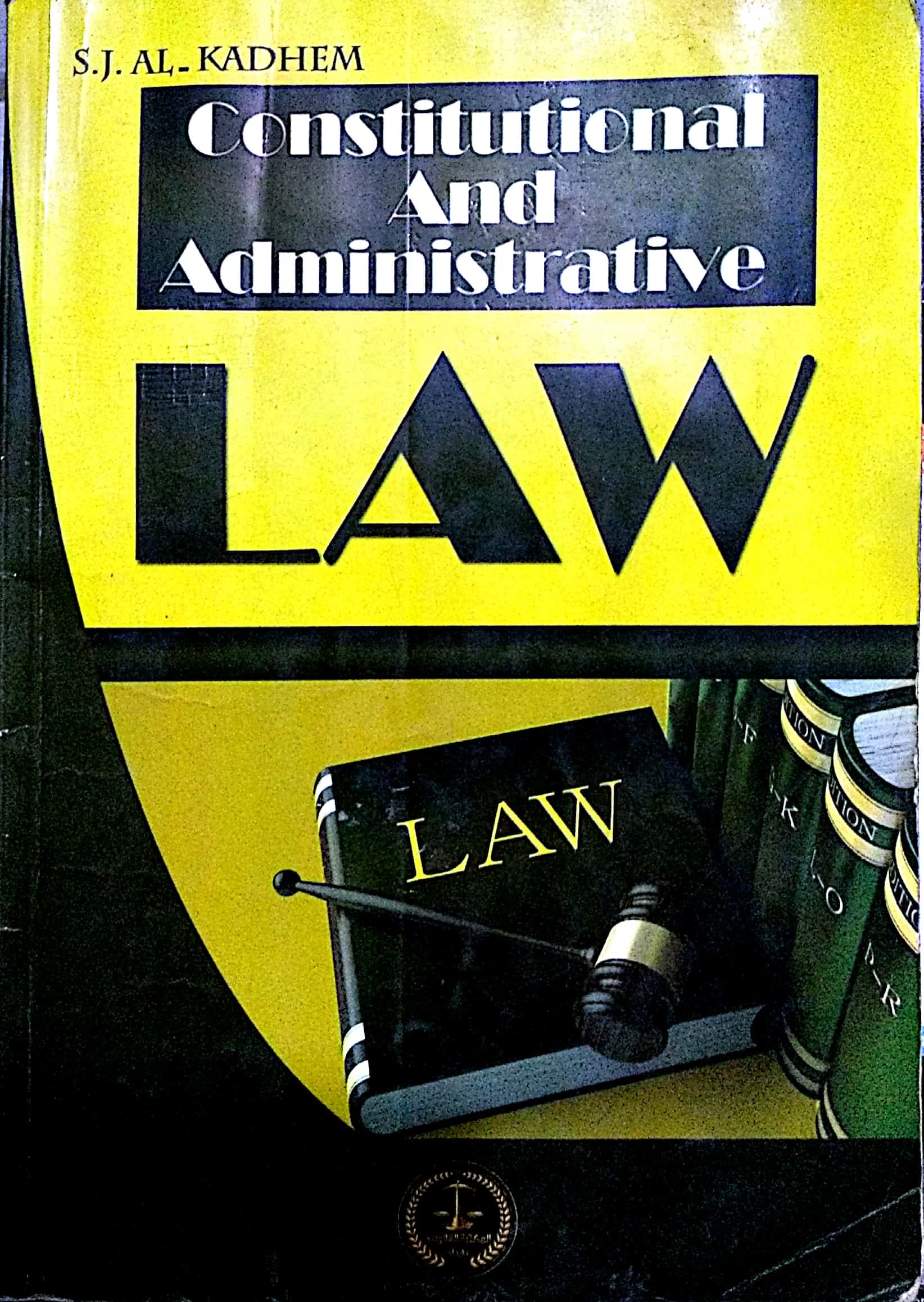 College of Law, Mustansiriyah U.	 Second Year Course in legal English 2017-2018
Textbook: Constitutional and Administrative Law
Author: S. J. Al-Kadhem
Instructor: 
Asst. Lect. Rania Adnan Aziz
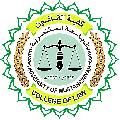 1
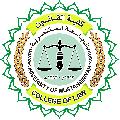 College of Law, Mustansiriyah U.Second Year Course in legal English
2017-2018 


Instructor: Asst. Lect. Rania Adnan Aziz
Lecture 07 Part One: Constitutional Law 

Chapter Three
The Making of Constitution
3- Constituent power
A constitution is usually framed by a constituent power which may be embodied in a person, committee or assembly.
Constituent power
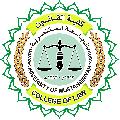 College of Law, Mustansiriyah U.Second Year Course in legal English
2017-2018 


Instructor: Asst. Lect. Rania Adnan Aziz
Lecture 07 Part One: Constitutional Law 

Chapter Three
The Making of Constitution
A- A person holding political power may make the constitution which defines the procedure under which the various organs of the state discharge their functions.

B- A committee composed of a number of persons ruling the country may also draw up a constitution.

C- An assembly of empowered representatives elected by the people may be assigned the task of framing and adopting the constitution.
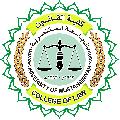 College of Law, Mustansiriyah U.Second Year Course in legal English
2017-2018 


Instructor: Asst. Lect. Rania Adnan Aziz
Lecture 07 Part One: Constitutional Law 

Chapter Three
The Making of Constitution
4- Constitution by grant

In certain circumstances, constitutions appear as though they’ve been given or granted to subjects by kings, emperors or princes.

The years 1818-1931 witnessed the declaration of similar constitutions in various places such as Italy, Japan, Monaco, Bavaria and Ethiopia.
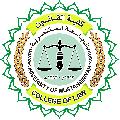 College of Law, Mustansiriyah U.Second Year Course in legal English
2017-2018 


Instructor: Asst. Lect. Rania Adnan Aziz
Lecture 07 Part One: Constitutional Law 

Chapter Three
The Making of Constitution
5- Contract theory

According o this theory, a compact is made between the subjects and the monarch to restrict the latter‘s unlimited powers.
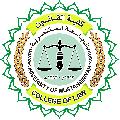 College of Law, Mustansiriyah U.Second Year Course in legal English
2017-2018 


Instructor: Asst. Lect. Rania Adnan Aziz
Lecture 07 Part One: Constitutional Law 

Chapter Three
The Making of Constitution
Some of the important/new words and terms that appear in this section
monarch
Constituent power
embodied
Committee
assembly
procedures
provisional
composed
restrict
representative
assigned
subjects
grant
witnessed
unlimited
Contract theory